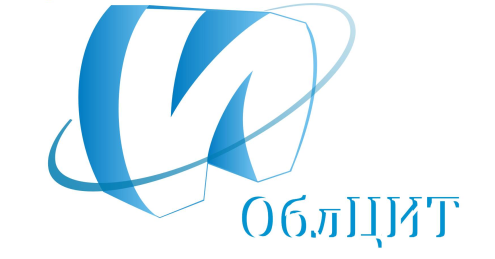 Апробация и разработка контента
2016-2017 уч. год
Семинары 21-22 сентября
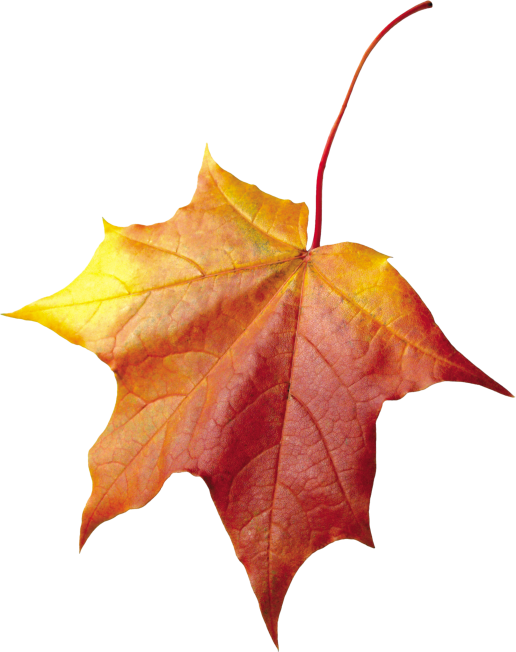 Наш сайт
http://sdo.edu54.ru/
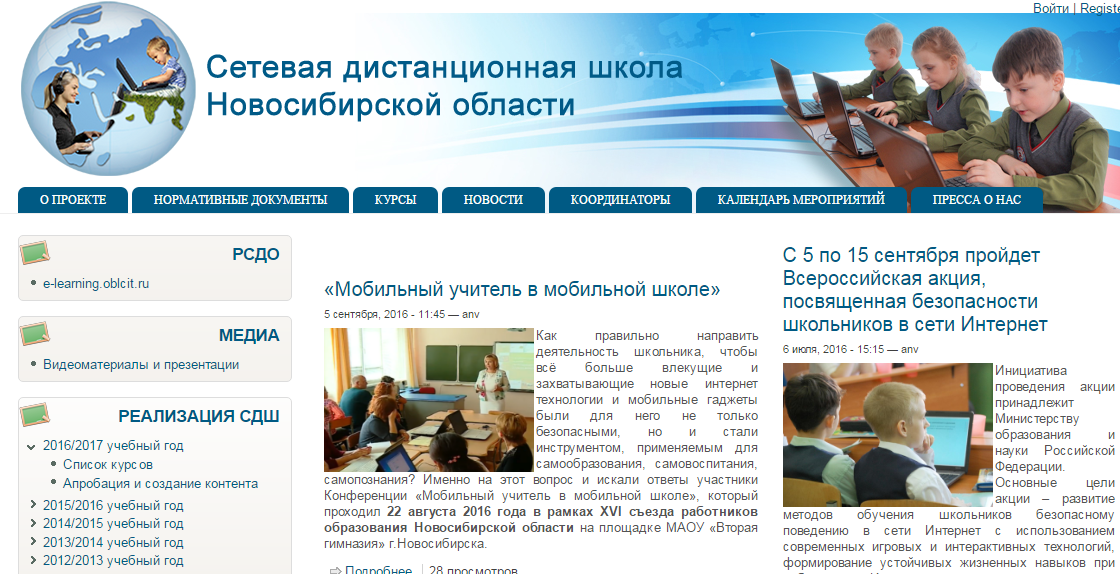 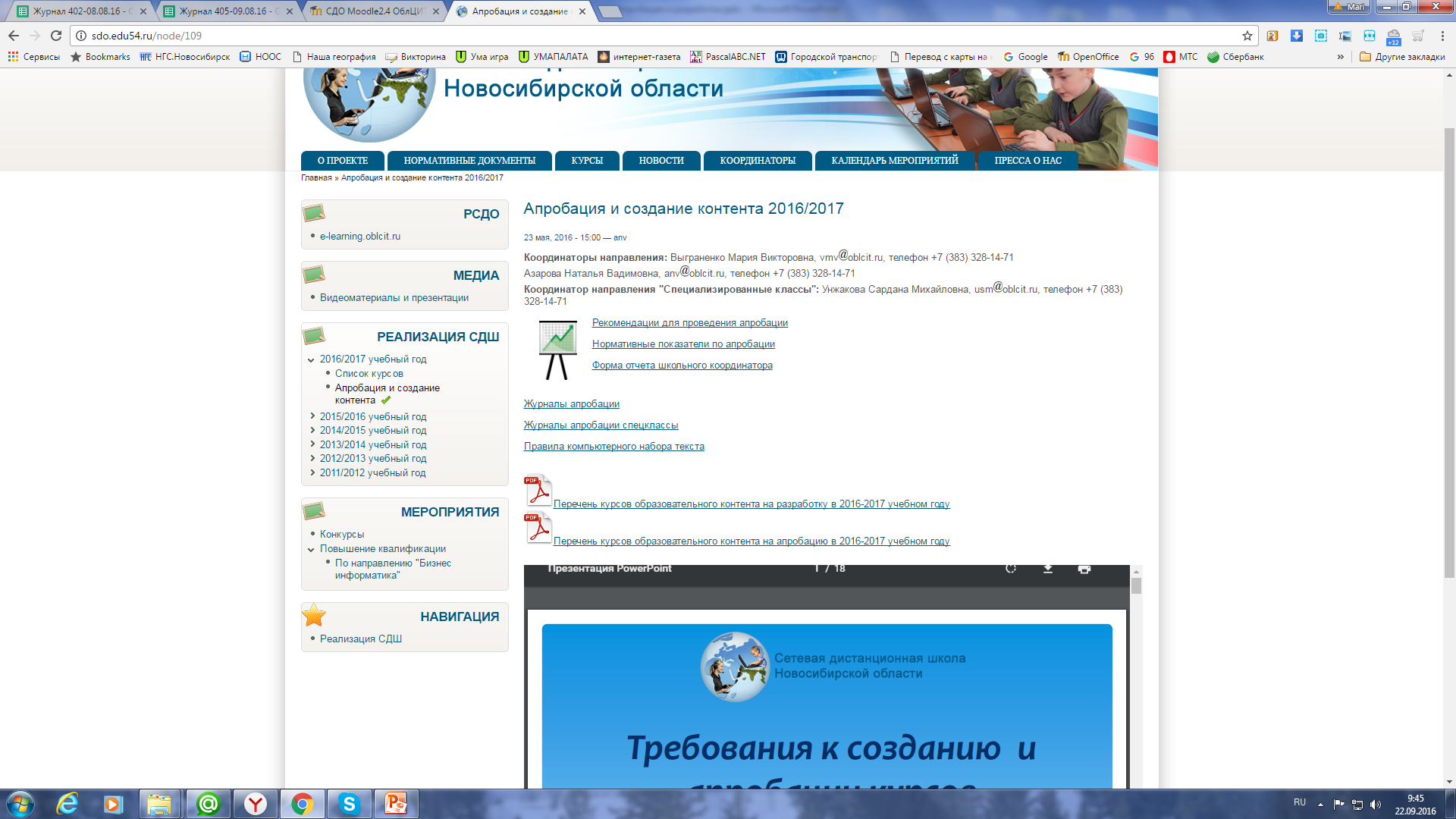 На что обратить внимание
Соответствие основным нормативным документам;
Соответствие возрастным особенностям учащихся;
Возможность организации различных видов учебной деятельности, индивидуализации обучения;
Качество оформления, единство стиля, отсутствие грамматических ошибок;
Техническая работоспособность;
Возможность использования курса в дистанционном обучении;
Отсутствие привязки к конкретному учебнику;
Возможность использования курса в рамках различных педагогических технологий.
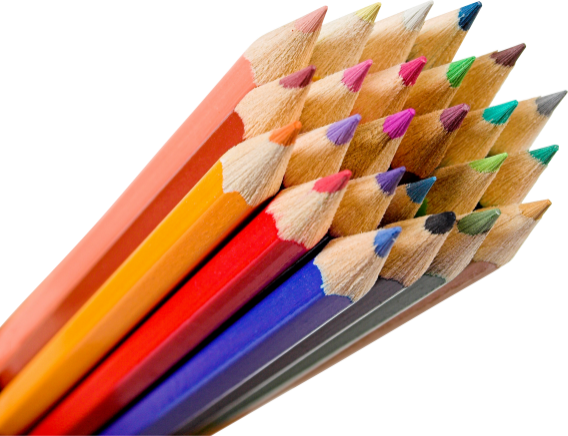 На что обратить внимание(направленность на дистанционное обучение)
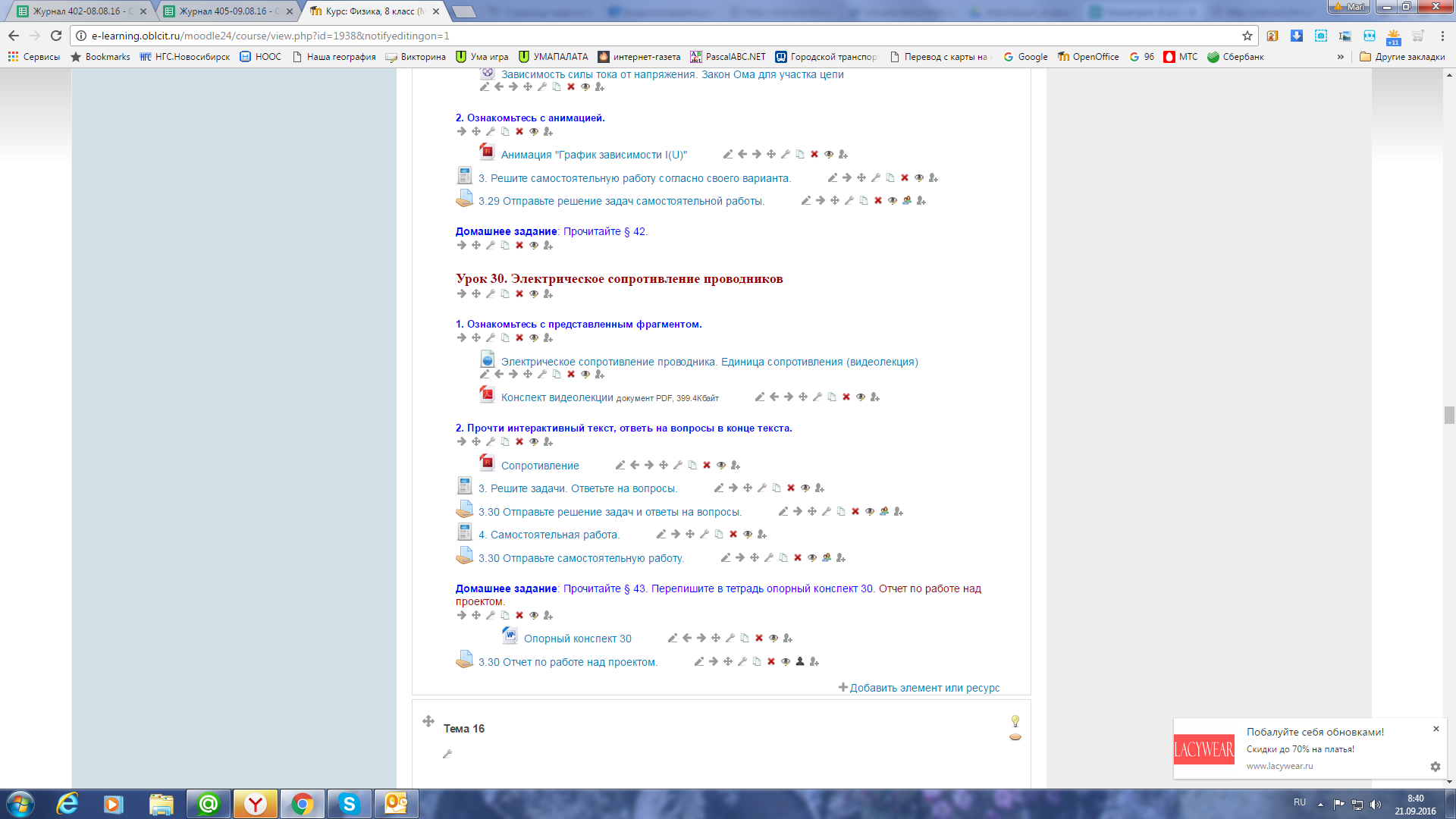 На что обратить внимание(направленность на дистанционное обучение)
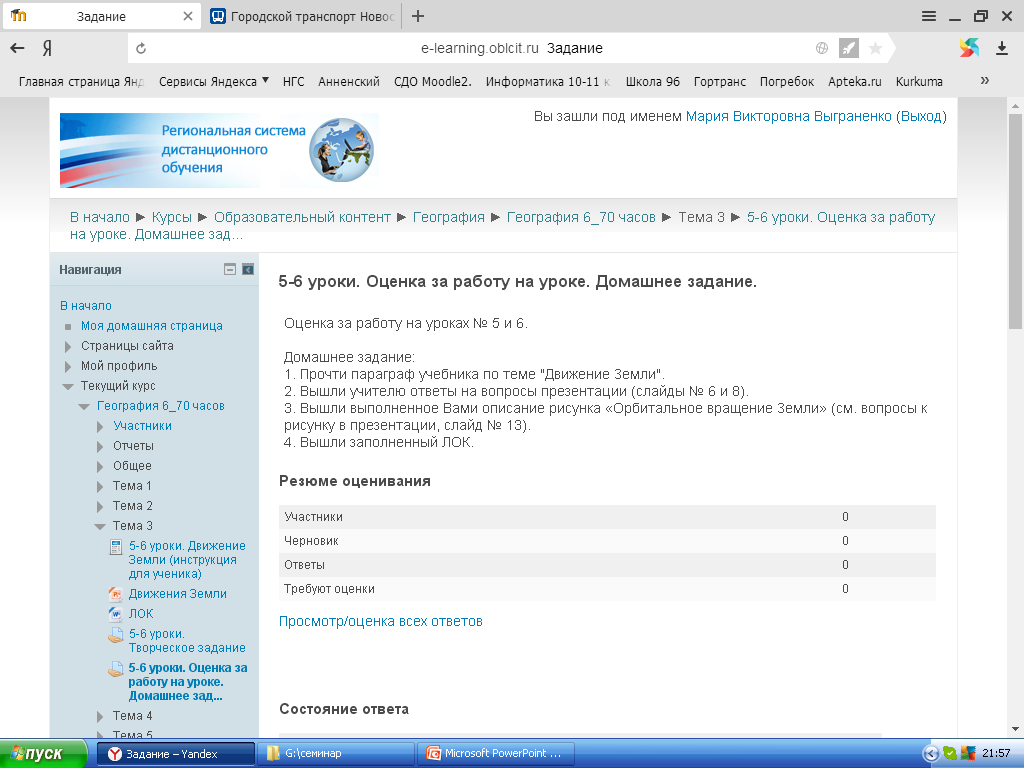 На что обратить внимание(единство стиля, объём, вариативность)
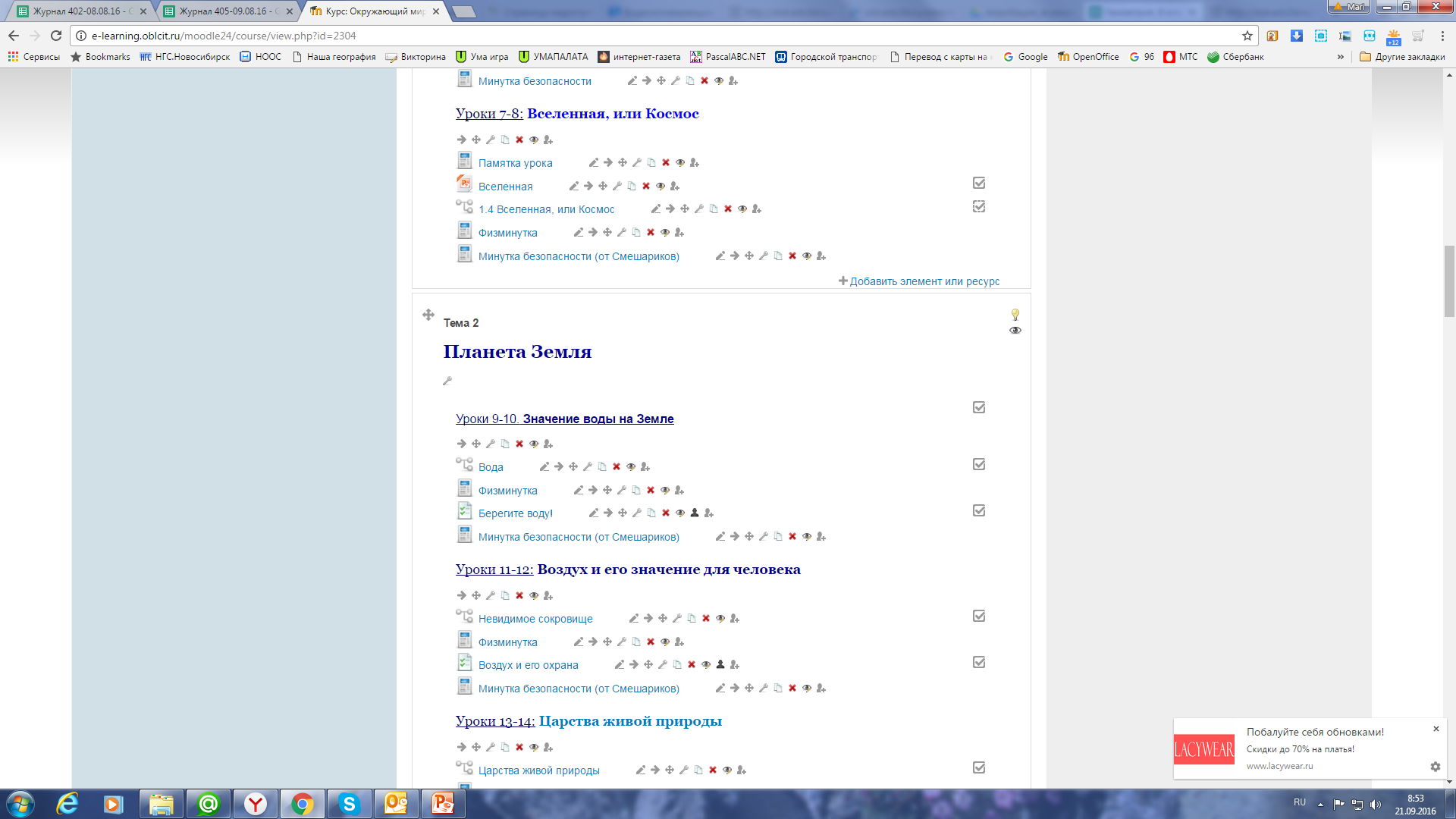 На что обратить внимание(единство стиля, объём, вариативность)
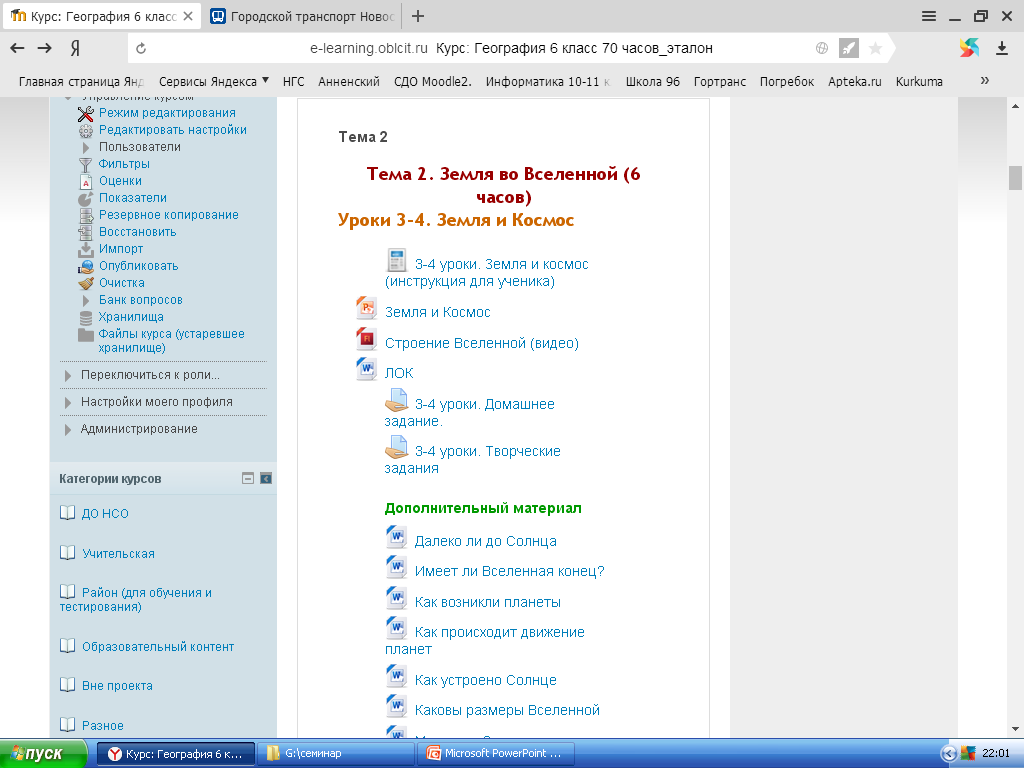 На что обратить внимание(нулевой модуль)
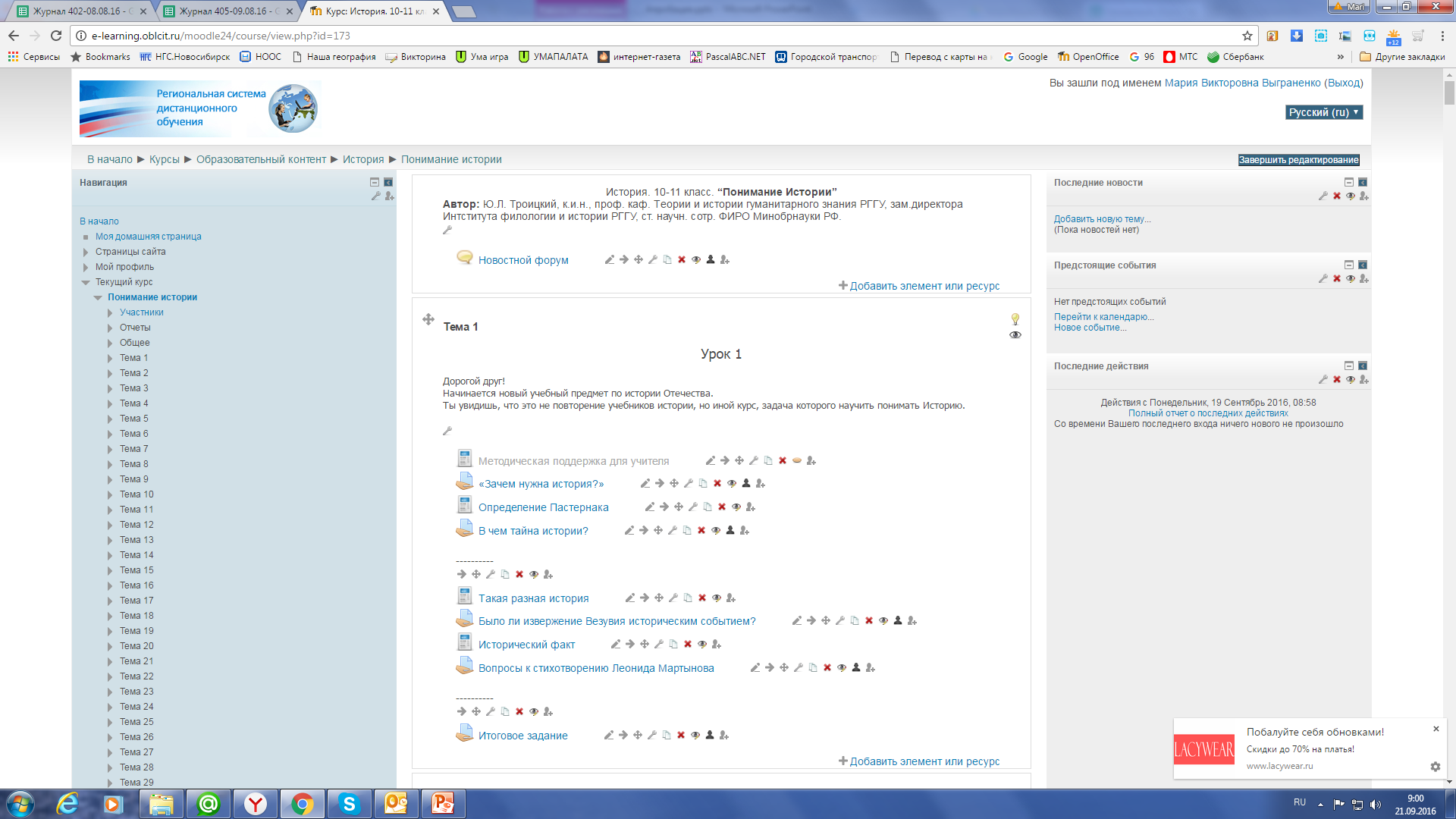 На что обратить внимание(нулевой модуль)
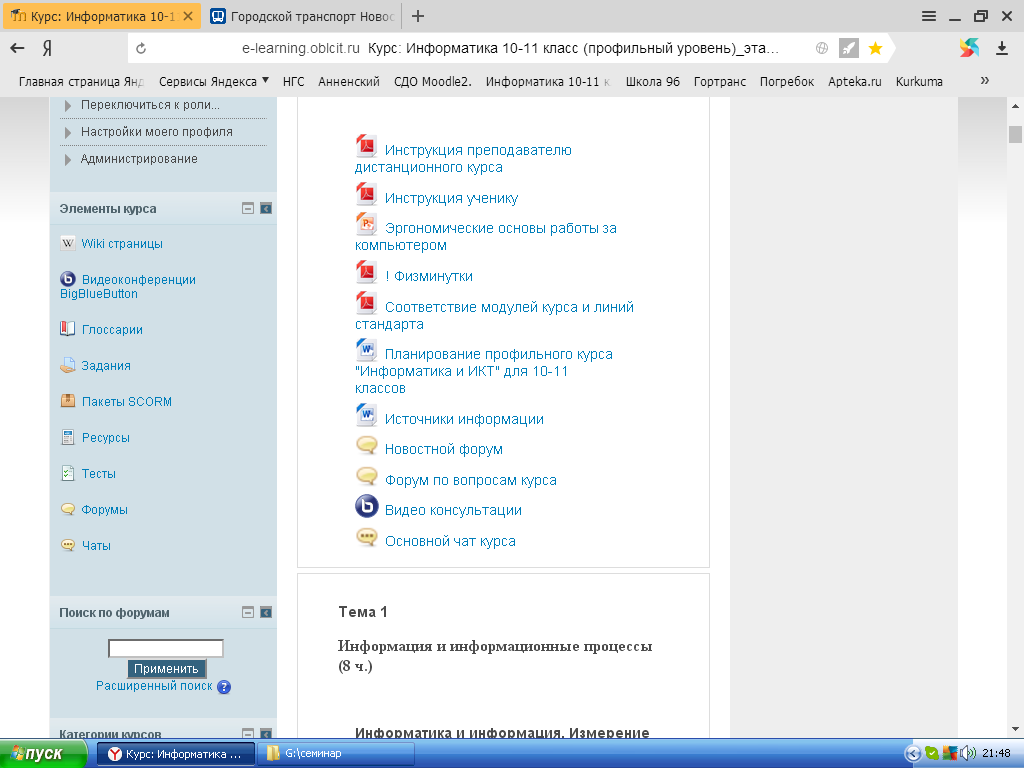 На что обратить внимание(нулевой модуль, опечатки)
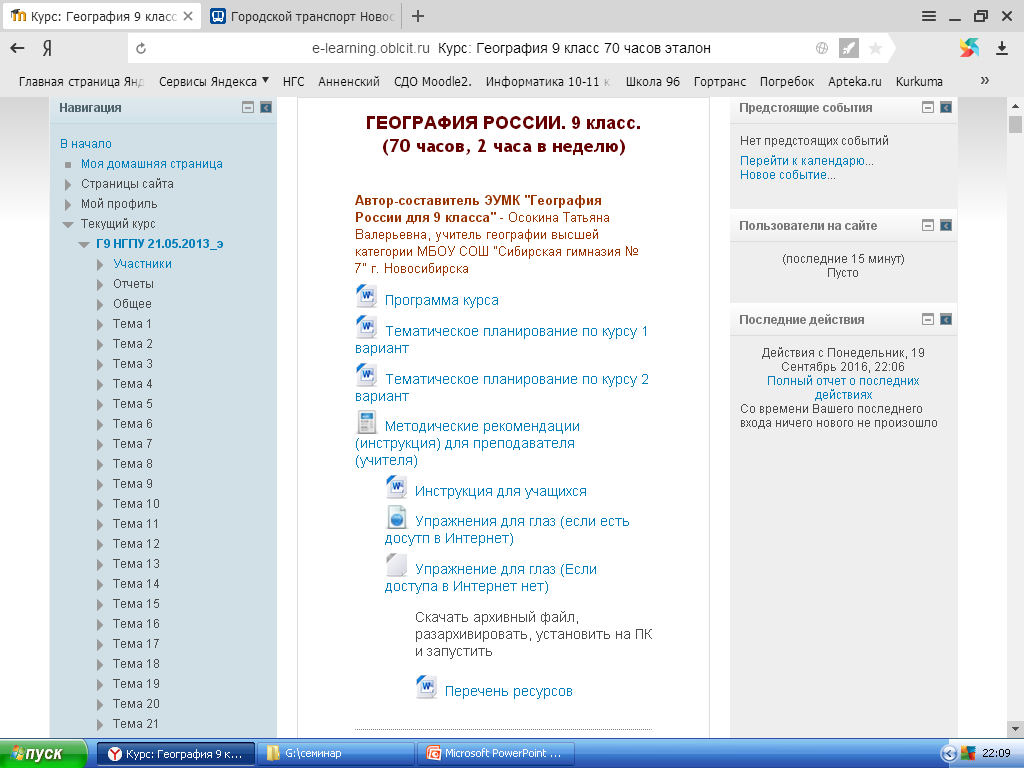 На что обратить внимание(пояснение, возрастные особенности)
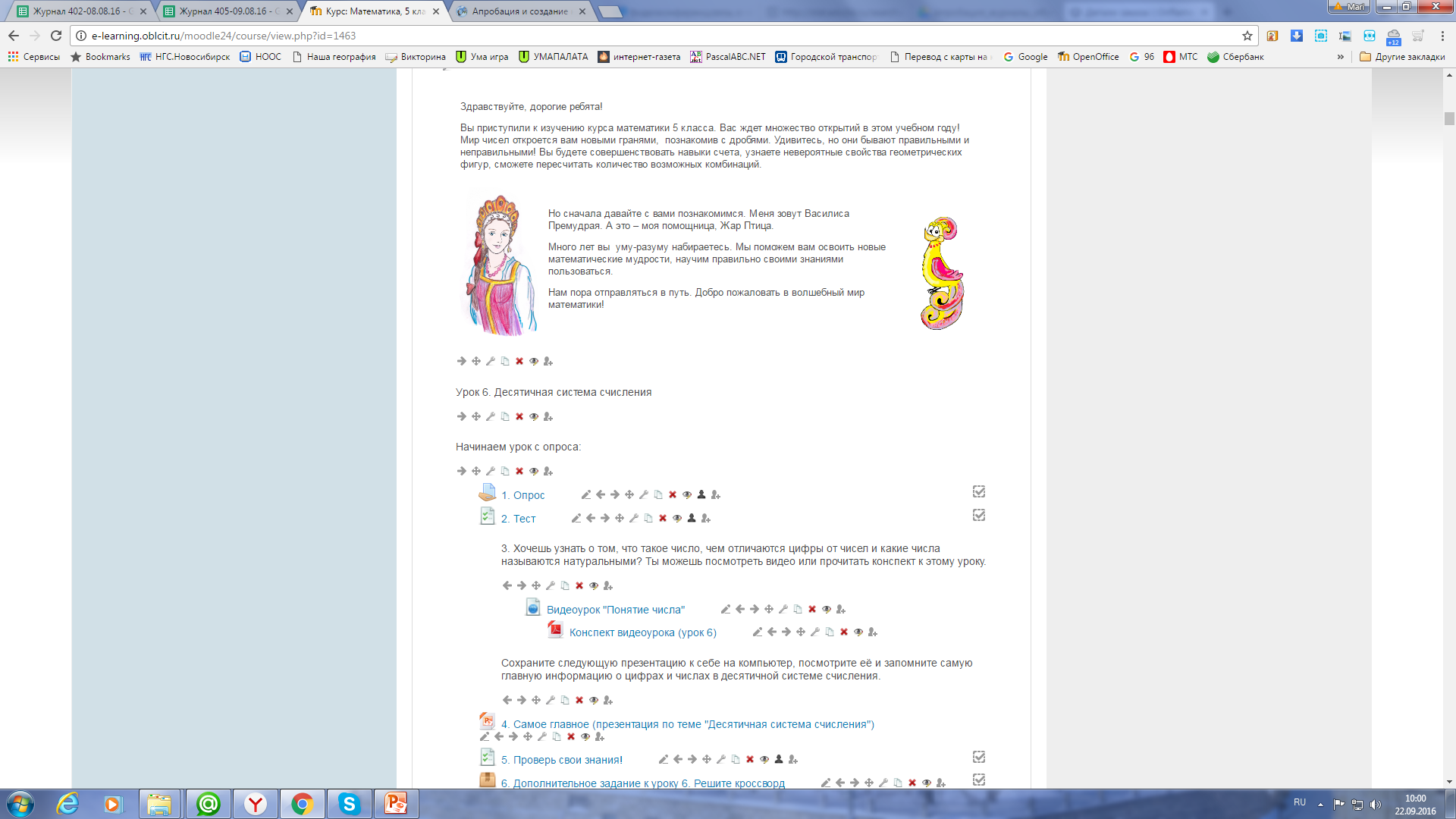 На что обратить внимание(структурирование)
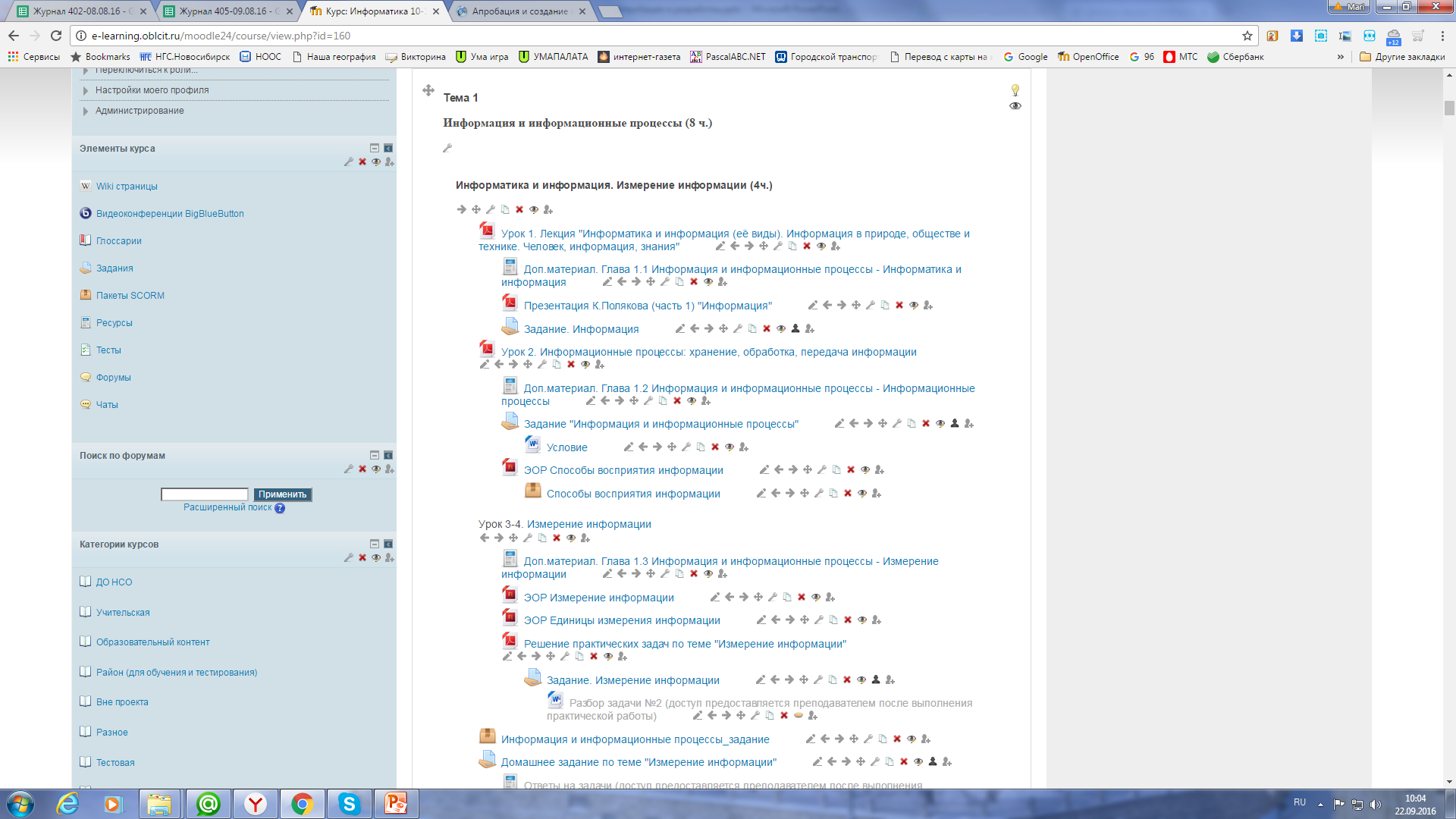 На что обратить внимание(разнообразие деятельности)
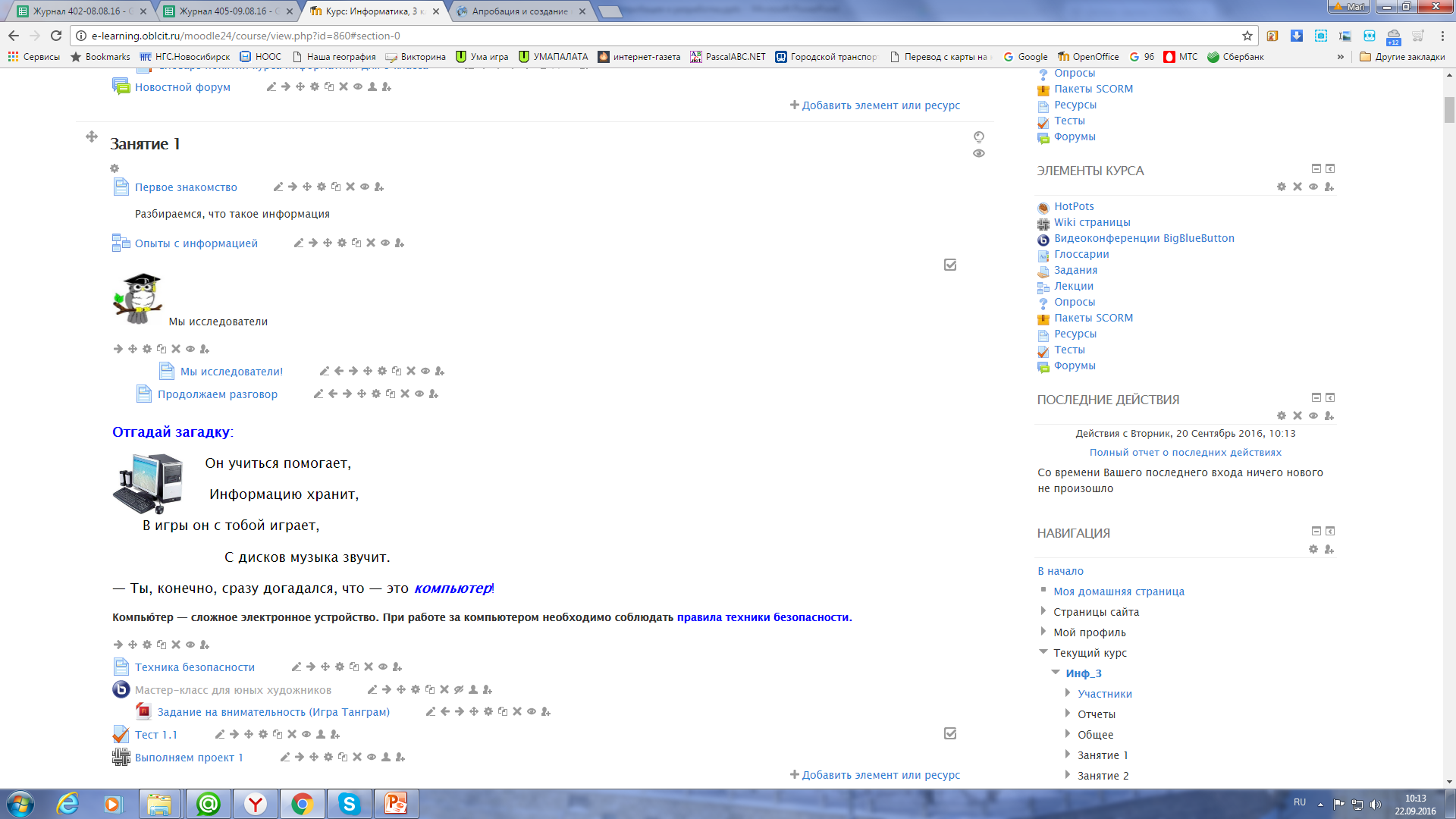 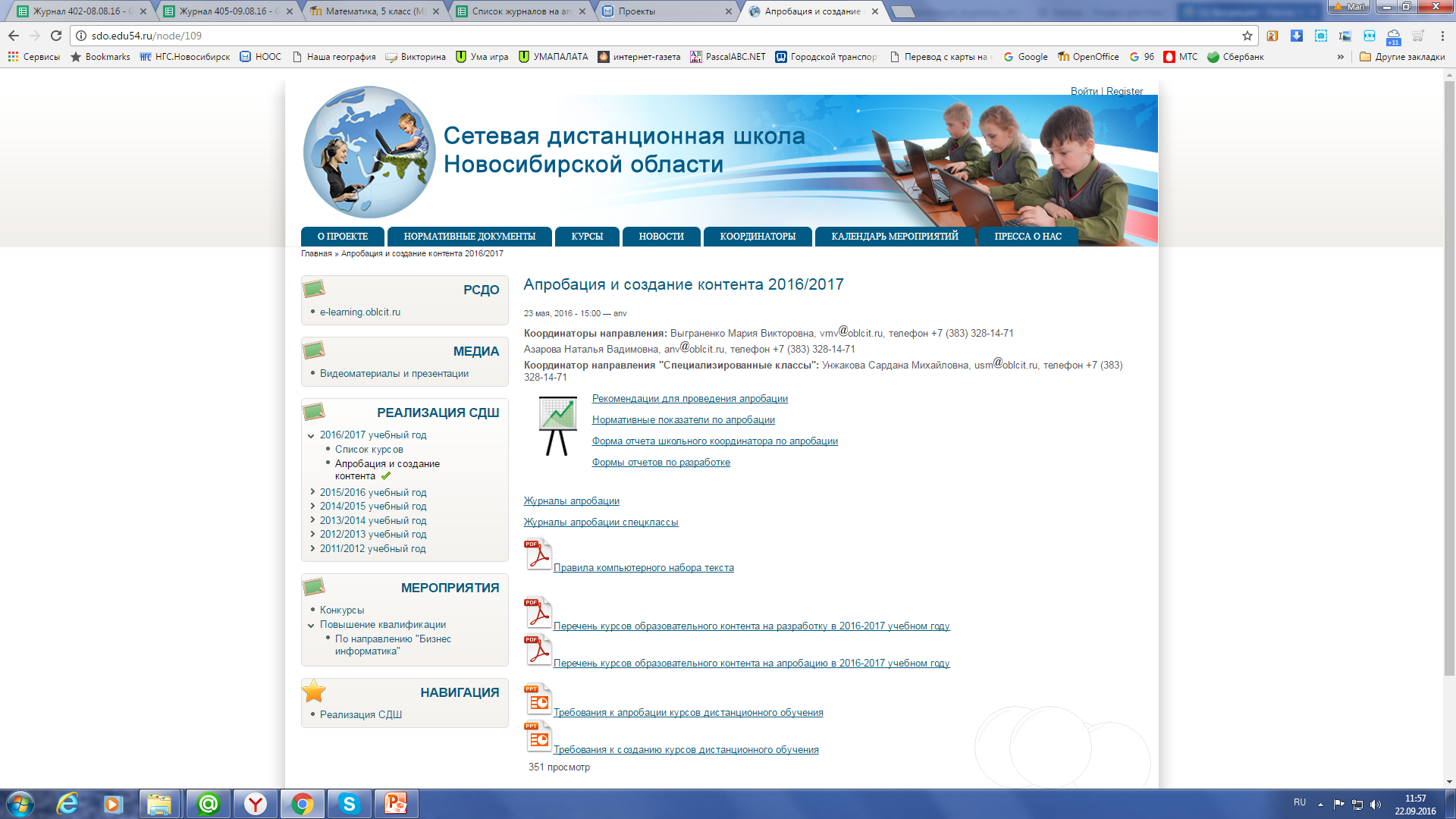 Форму аналитического отчётапо апробации берем из Рекомендаций по проведению апробации!
Предоставляется в конце года муниципальному координатору в электронном виде, региональному координатору в бумажном виде вместе с распечатанным журналом апробации, с подписями апробатора и руководителя ОО, заверенными печатью.
Форма отчёташкольного координатора по апробации
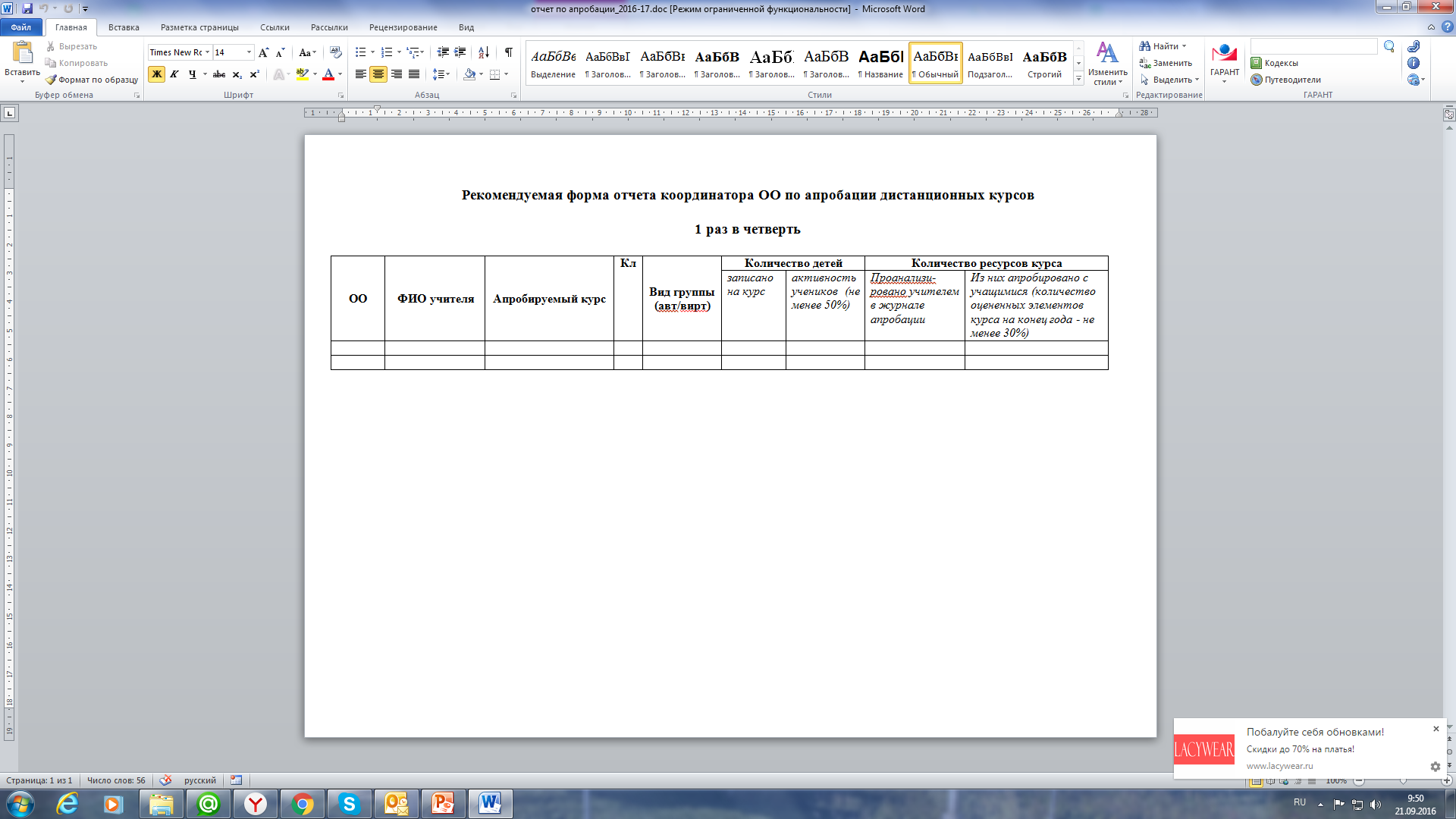 Предоставляется директору ежемесячно, муниципальному координатору каждую четверть с копией региональному координатору.
Форма отчётаразработчика дистанционного курса
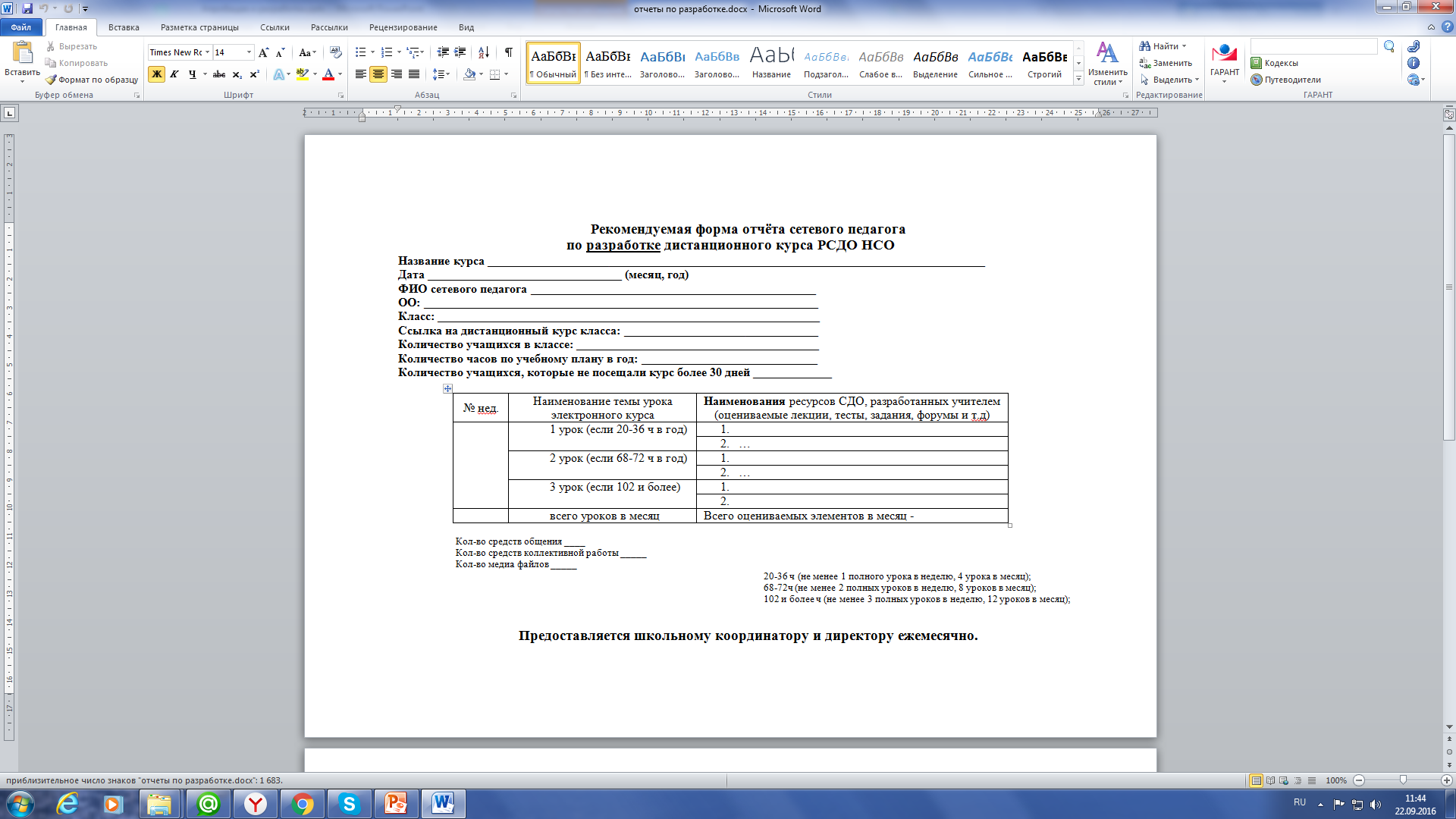 Предоставляется школьному координатору.
Форма отчёташкольного координатора по разработке
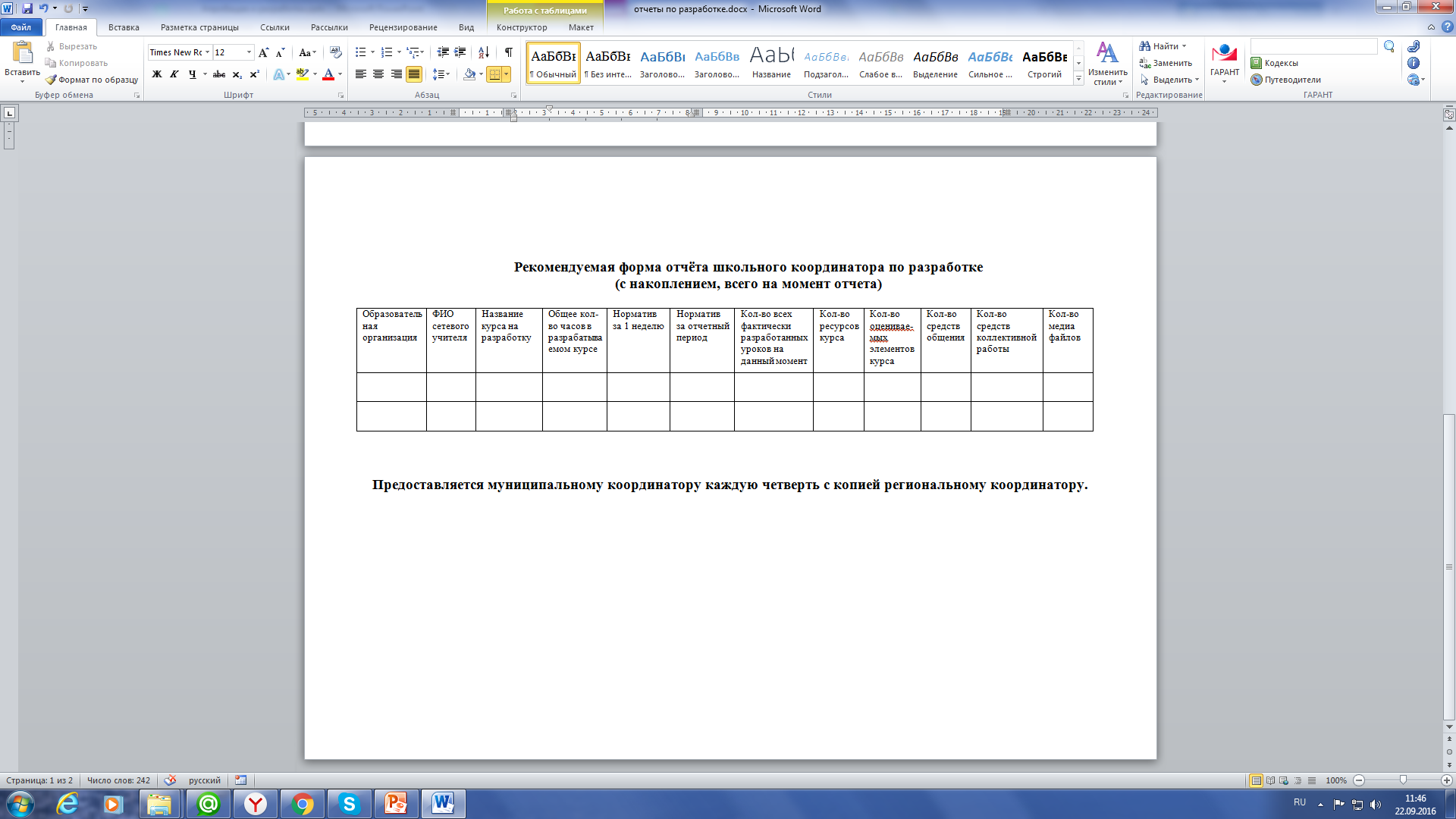 Предоставляется директору ежемесячно, муниципальному координатору каждую четверть с копией региональному координатору.
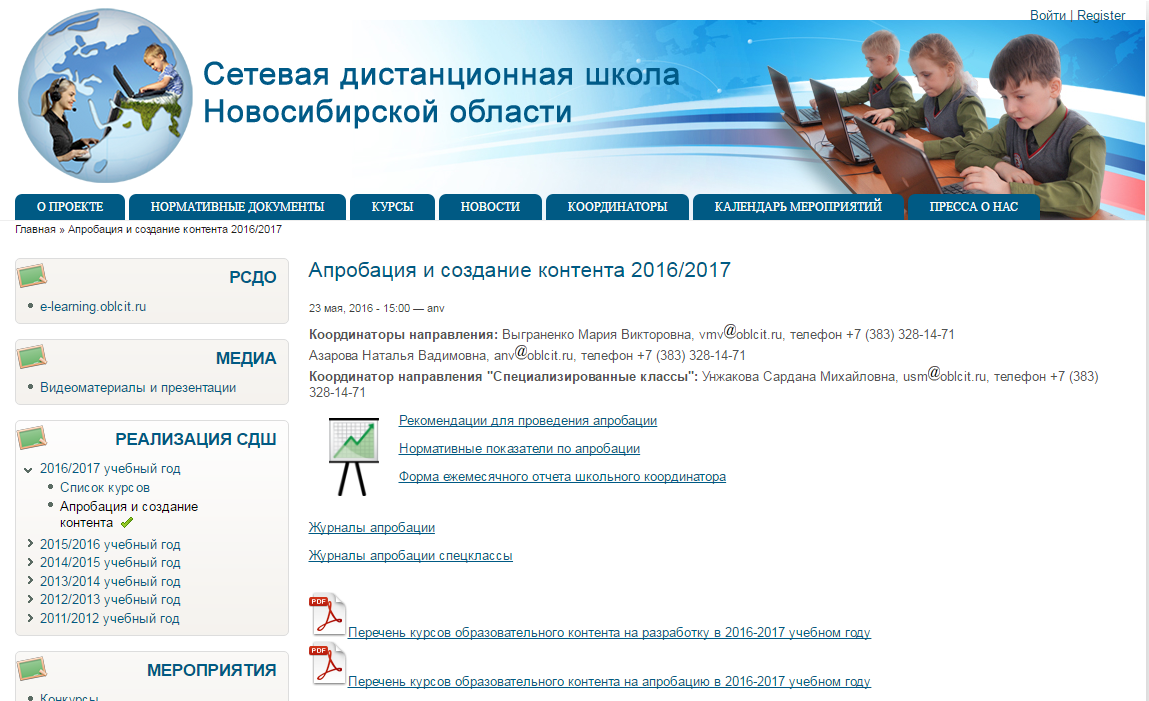 Журналы апробации
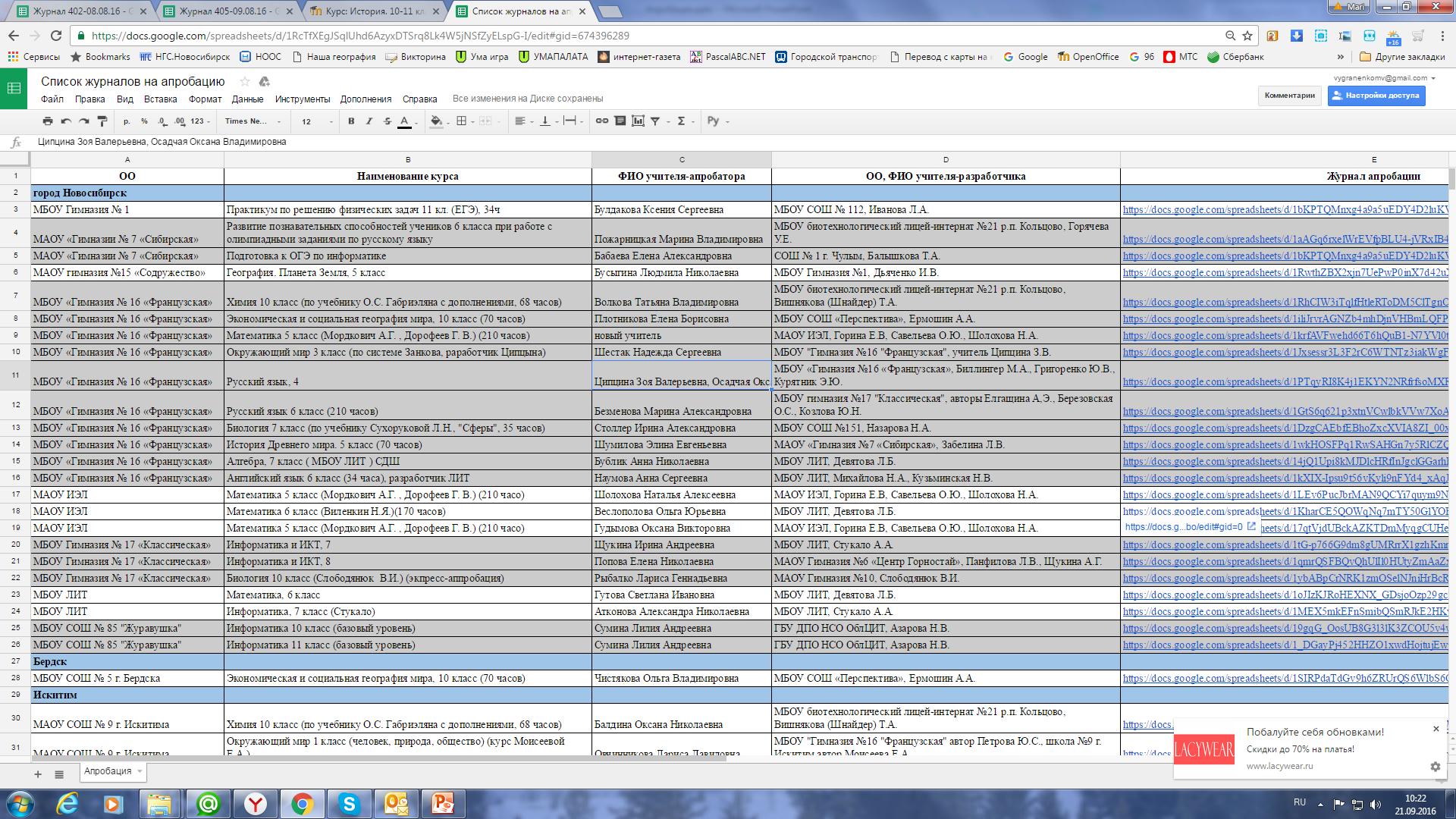 Журнал апробации
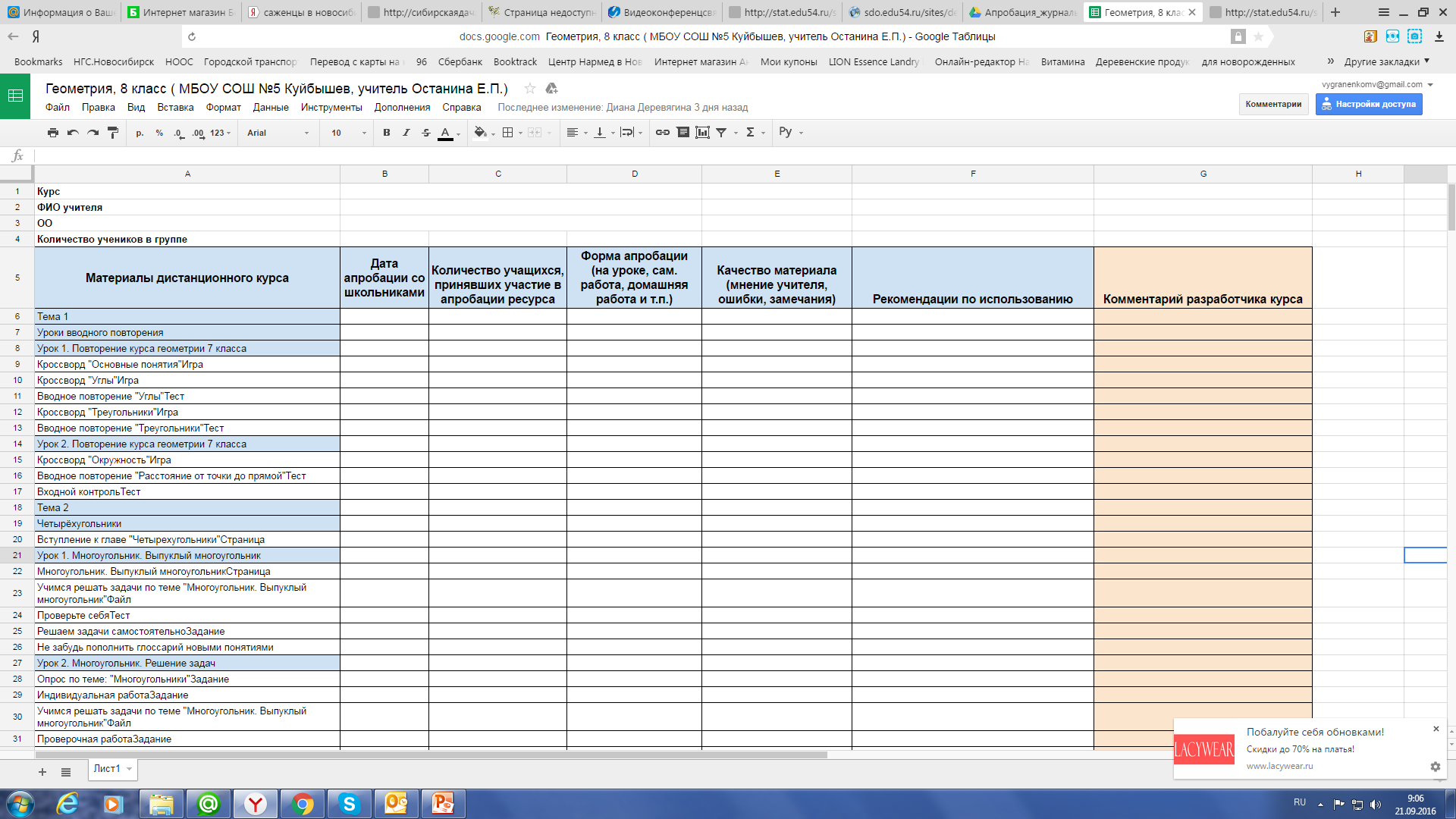